ENCONTRO NACIONAL DE INTEGRAÇÃO 
DO FUNDO NACIONAL DE ASSISTÊNCIA SOCIAL 
E FUNDOS ESTADUAIS DE ASSISTÊNCIA SOCIAL
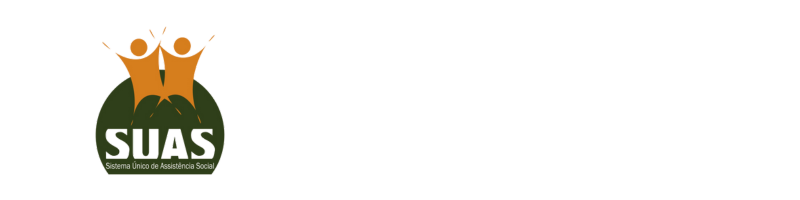 COFINANCIAMENTO DO FUNDO ESTADUAL DE ASSISTÊNCIA SOCIAL  MATO GROSSO DO SUL
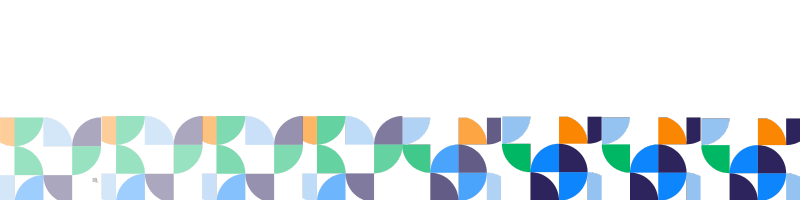 TACIANA SILVESTRINI
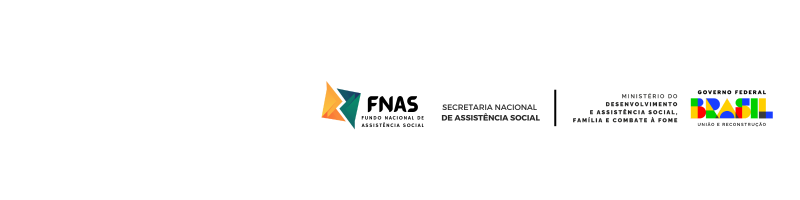 ENCONTRO NACIONAL DE INTEGRAÇÃO 
DO FUNDO NACIONAL DE ASSISTÊNCIA SOCIAL
 E FUNDOS ESTADUAIS DE ASSISTÊNCIA SOCIAL
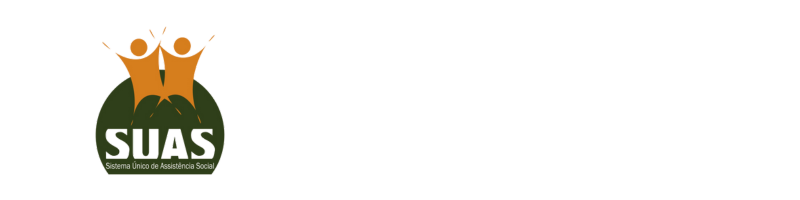 Introdução
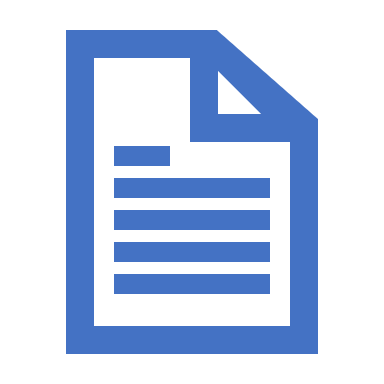 O FEAS/MS cofinancia as ações da Política de Assistência Social desde 2000, contemplando 100% dos municípios e respeitando a autonomia local.

Lei Estadual nº 4.902/2016 regulamenta o SUAS em Mato Grosso do Sul.

Decreto Estadual nº 15.381/2020, regulamenta o FEAS e o cofinanciamento.
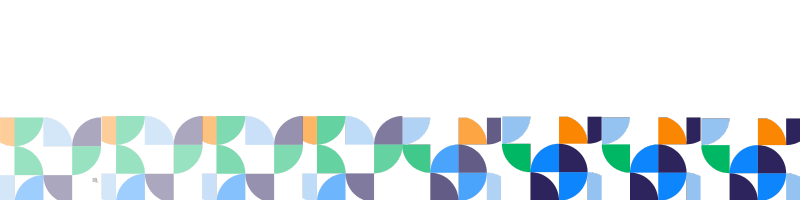 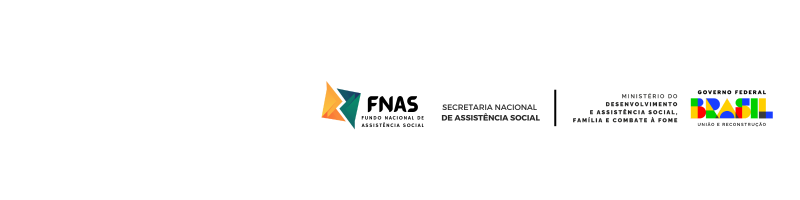 ENCONTRO NACIONAL DE INTEGRAÇÃO 
DO FUNDO NACIONAL DE ASSISTÊNCIA SOCIAL
 E FUNDOS ESTADUAIS DE ASSISTÊNCIA SOCIAL
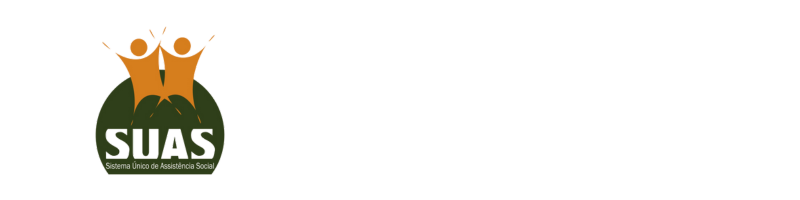 Desenvolvimento (como é feito, qual sistema, quais fluxo etc.);
O recurso é partilhado em Piso SUAS MS e Incentivos.

Operacionalização por meio do Sistema de Informação REDE SUAS MS
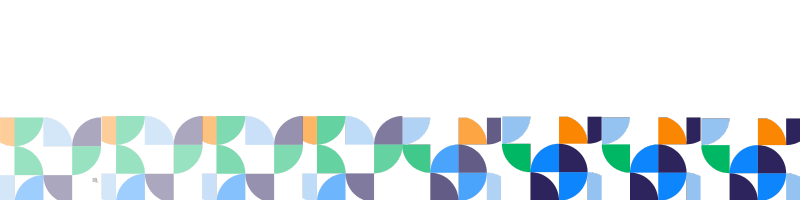 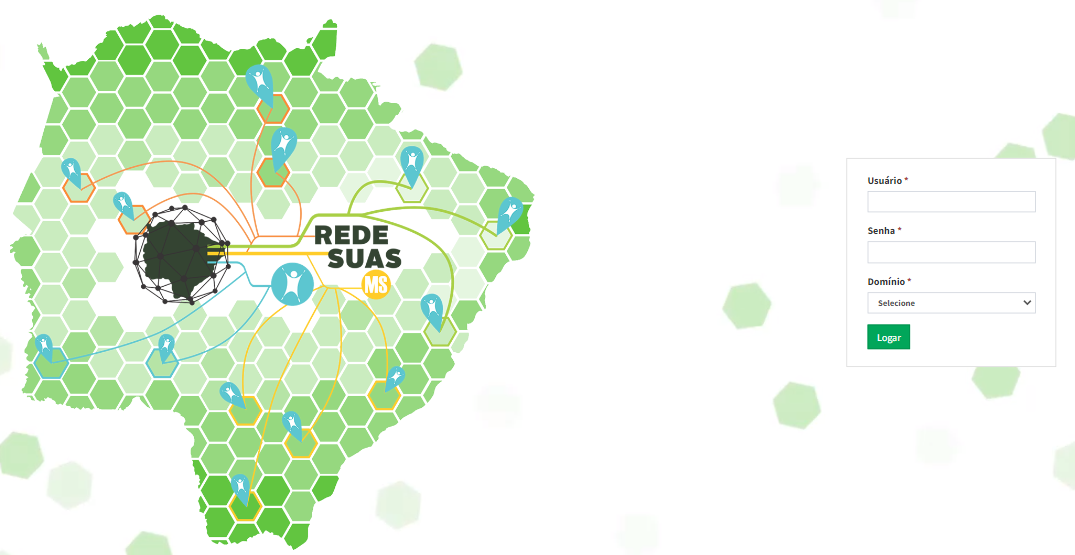 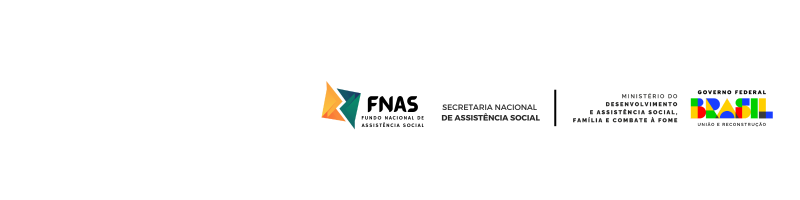 ENCONTRO NACIONAL DE INTEGRAÇÃO 
DO FUNDO NACIONAL DE ASSISTÊNCIA SOCIAL
 E FUNDOS ESTADUAIS DE ASSISTÊNCIA SOCIAL
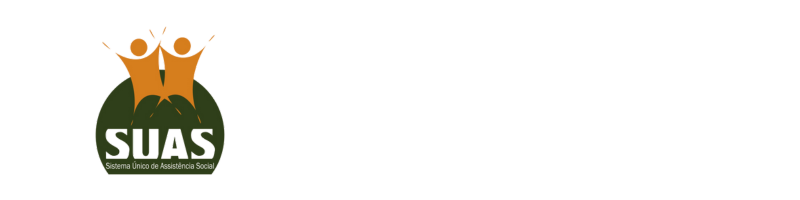 Práticas
PISO SUAS MS




INCENTIVOS
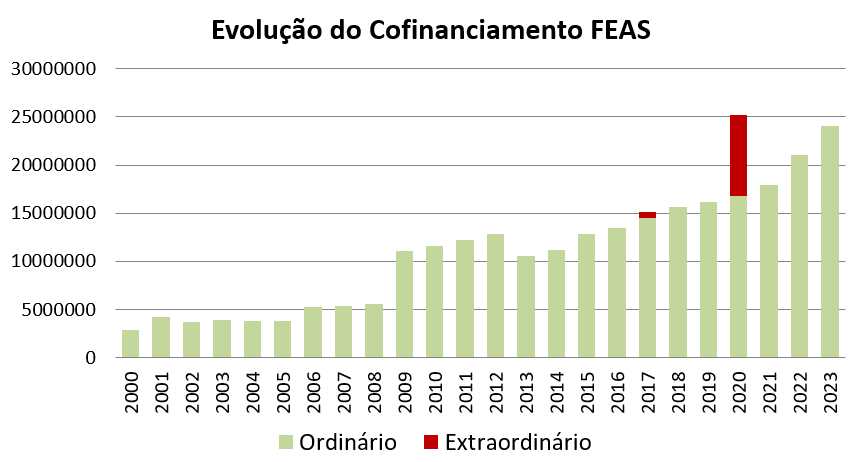 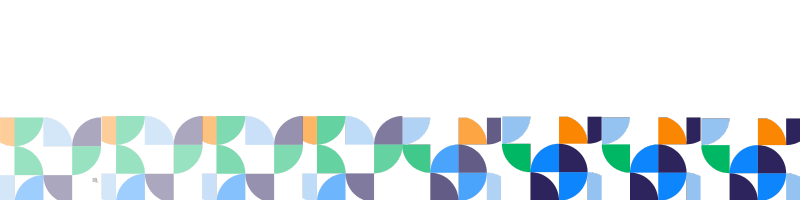 Fonte: Vigilância Socioassistencial SUAS MS
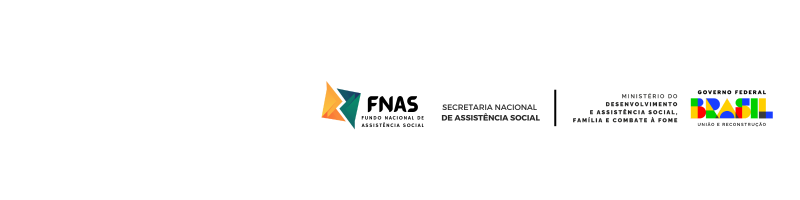 ENCONTRO NACIONAL DE INTEGRAÇÃO 
DO FUNDO NACIONAL DE ASSISTÊNCIA SOCIAL 
E FUNDOS ESTADUAIS DE ASSISTÊNCIA SOCIAL
Fragilidades
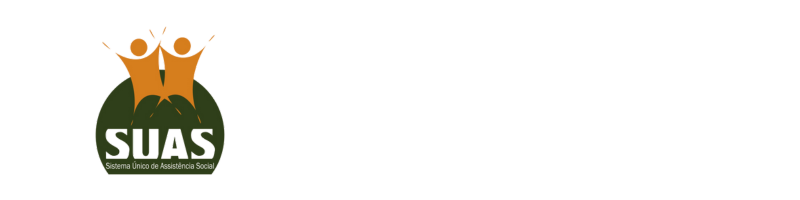 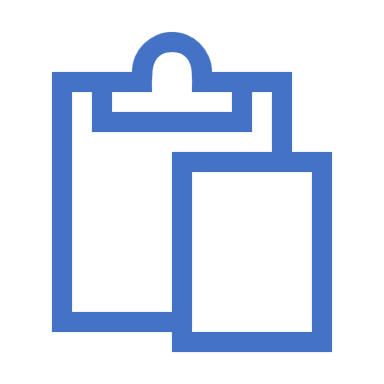 Inexistência e a não exigência de equipe de referência para os órgãos gestores de assistência social, impactando e fragilizando a gestão dos fundos de assistência social;

Recursos do cofinanciamento FEAS/MS  podem ser reprogramados por até dois anos;

Ausência de regulamentação nacional para atendimentos regionalizados no SUAS;

Municípios de pequeno porte impactados por grandes obras (população flutuante).
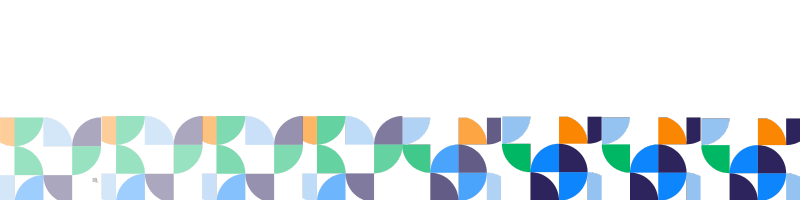 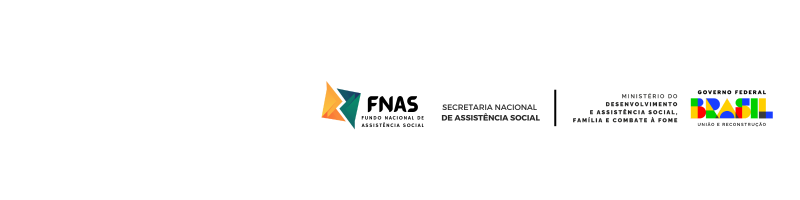 ENCONTRO NACIONAL DE INTEGRAÇÃO DO 
FUNDO NACIONAL DE ASSISTÊNCIA SOCIAL E 
FUNDOS ESTADUAIS DE ASSISTÊNCIA SOCIAL
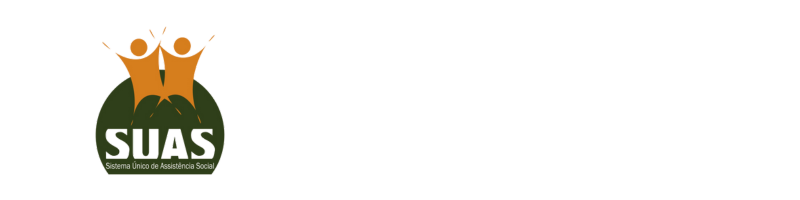 Potencialidades
Os recursos do Cofinanciamento FEAS/MS podem ser investidos em despesas de custeio, capital e RH (até 60%);

Regularidade no repasse de recursos;

Expansão de serviços regionalizados;

Sistema de Informação que proporciona maior controle e operacionalização do processo de cofinanciamento.
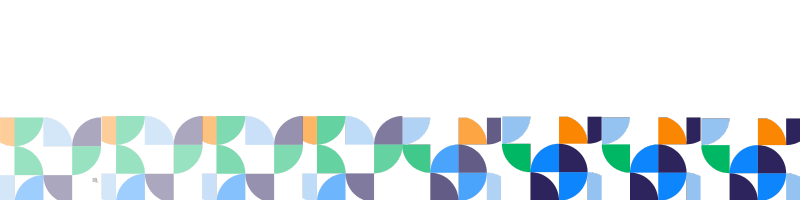 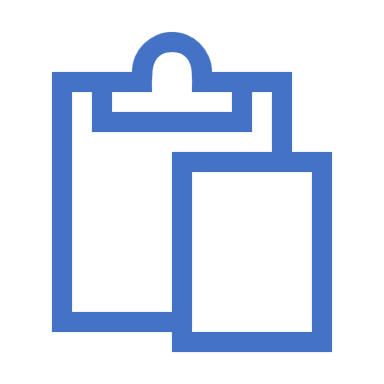 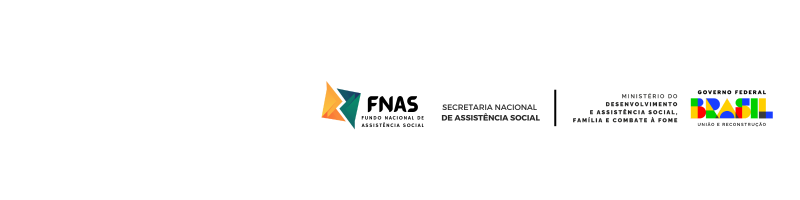 ENCONTRO NACIONAL DE INTEGRAÇÃO 
DO FUNDO NACIONAL DE ASSISTÊNCIA SOCIAL 
E FUNDOS ESTADUAIS DE ASSISTÊNCIA SOCIAL
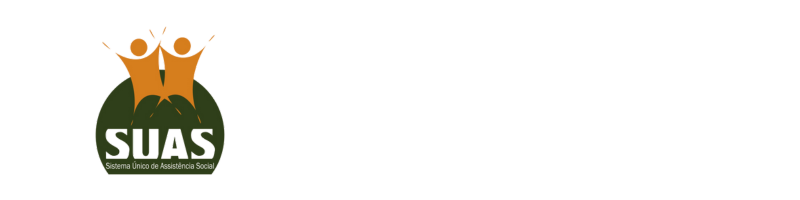 Resultados Colhidos
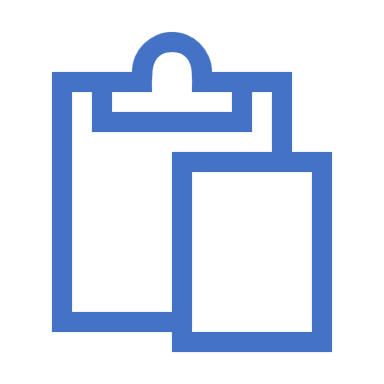 Garantia do repasse regular fundo a fundo resultando no atendimento das famílias e indivíduos em situação de vulnerabilidade ou risco social pela rede socioassistencial;

Ampliação da rede socioassistencial;

Participação da sociedade civil, por meio dos CMAS, na decisão da partilha dos recursos em cada município.
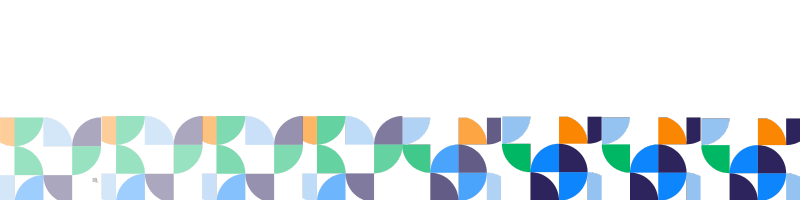 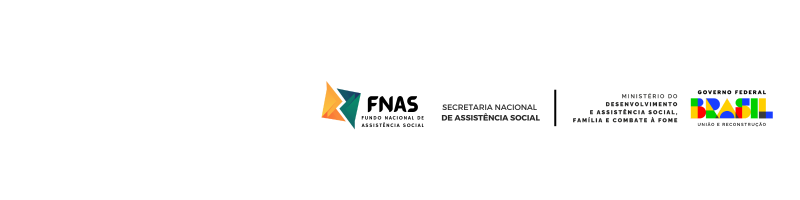 ENCONTRO NACIONAL DE INTEGRAÇÃO DO 
FUNDO NACIONAL DE ASSISTÊNCIA SOCIAL E 
FUNDOS ESTADUAIS DE ASSISTÊNCIA SOCIAL
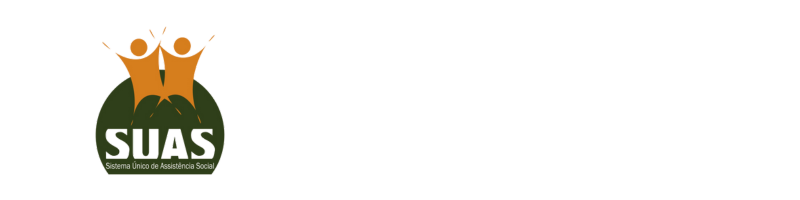 OBRIGADA
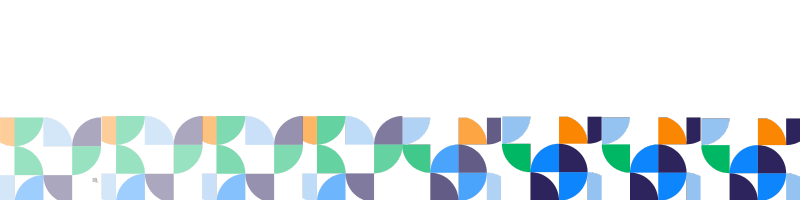 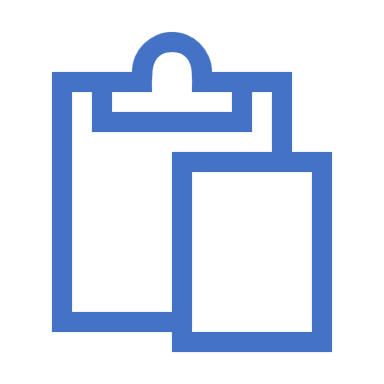 SECRETARIA DE ESTADO DE ASSISTÊNCIA SOCIAL E DOS DIREITOS HUMANOS

Taciana Afonso Silvestrini Arantes
Secretária Executiva de Assistência Social
(67)3318-4122
seas@sead.ms.gov.br
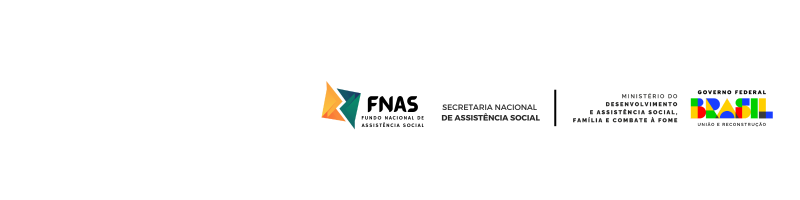